Durham Joins Together to Save LivesQUARTERLY UPDATE  June 10, 2021  6:00 PM – 7:30 PM
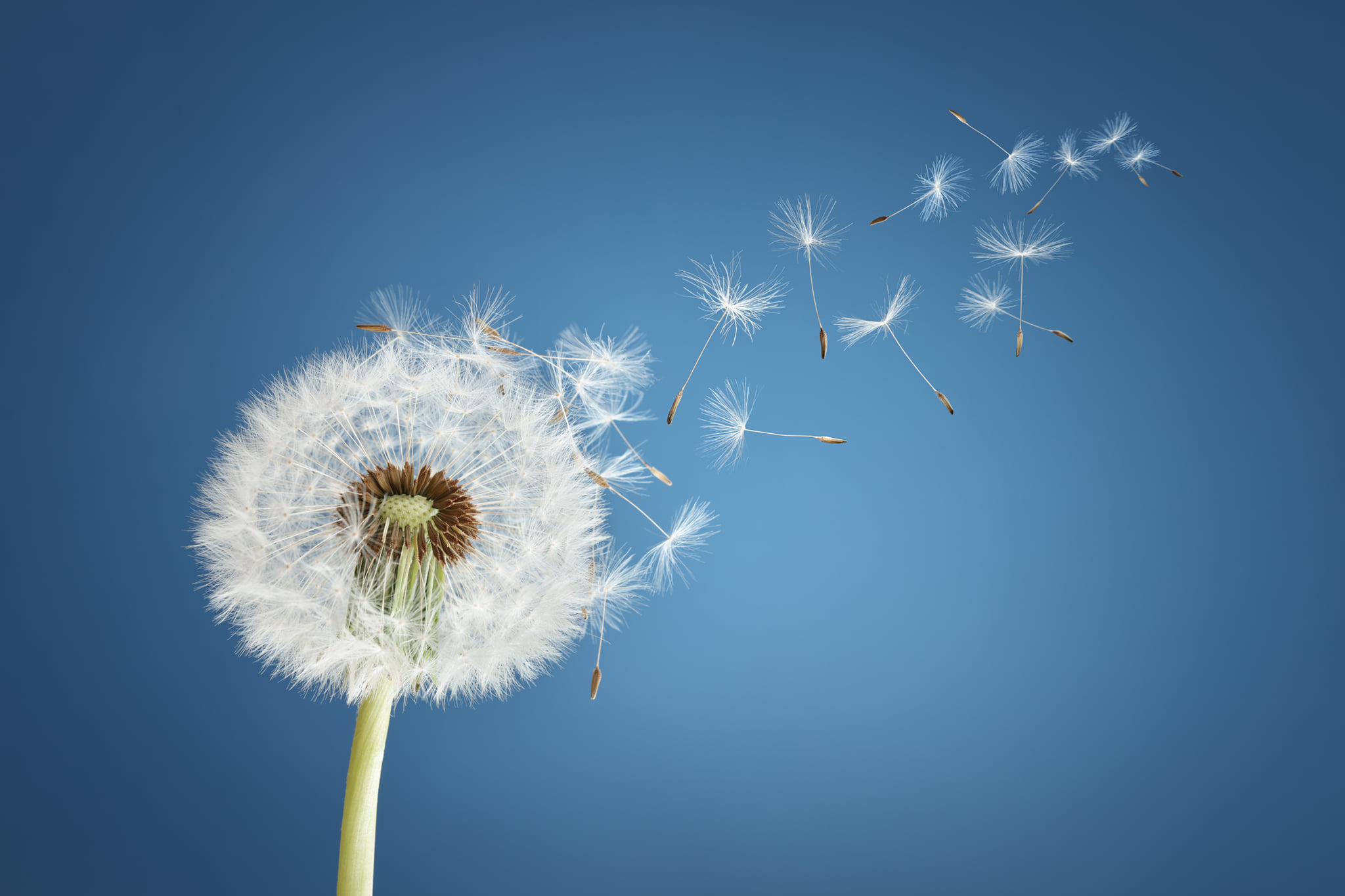 BREATHE
Welcome

Wendy Jacobs, Task Force Co-Chair
Prevention and Education
Dr. Wanda Boone 

Durham County Guide for People that use Substances Use  

Overdose in the Black Community 

Durham County Substance Use Summary

Living in Future Tense (LIFT)

Operation Medicine Drop
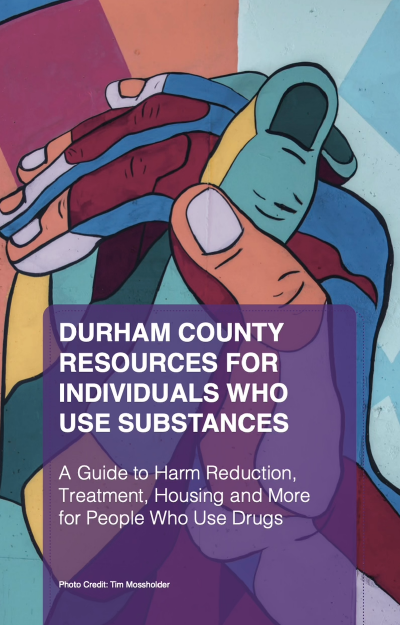 This was a collaboration between TRY and Durham County Department of Public Health, funded through the Community Linkages to Care grant from NCDHHS.Several members of the DJT Mental Health and Treatment Committee also contributed to the effort by providing feedback and edits. Thank you to everyone!
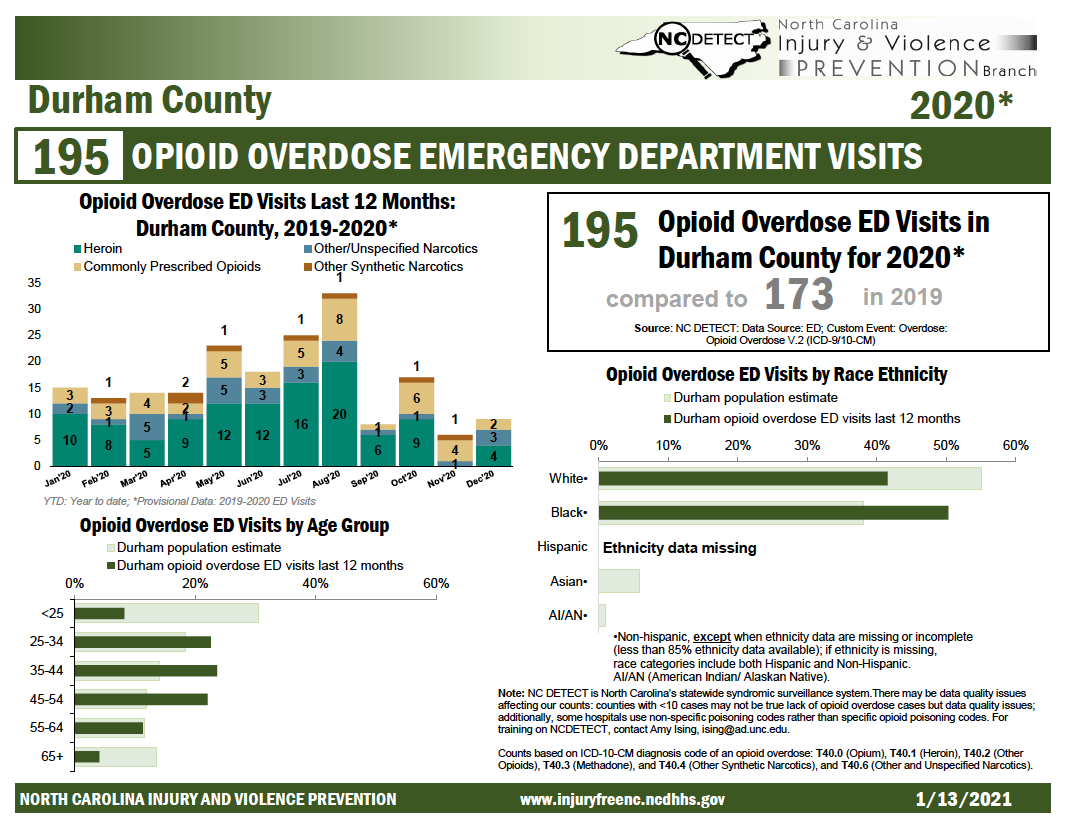 6
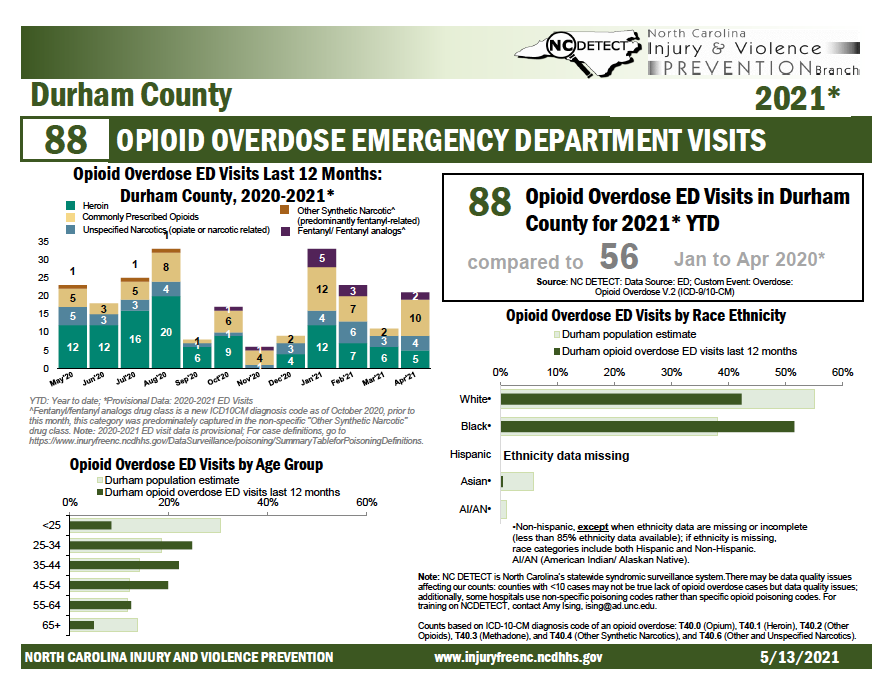 TRY STRATEGY
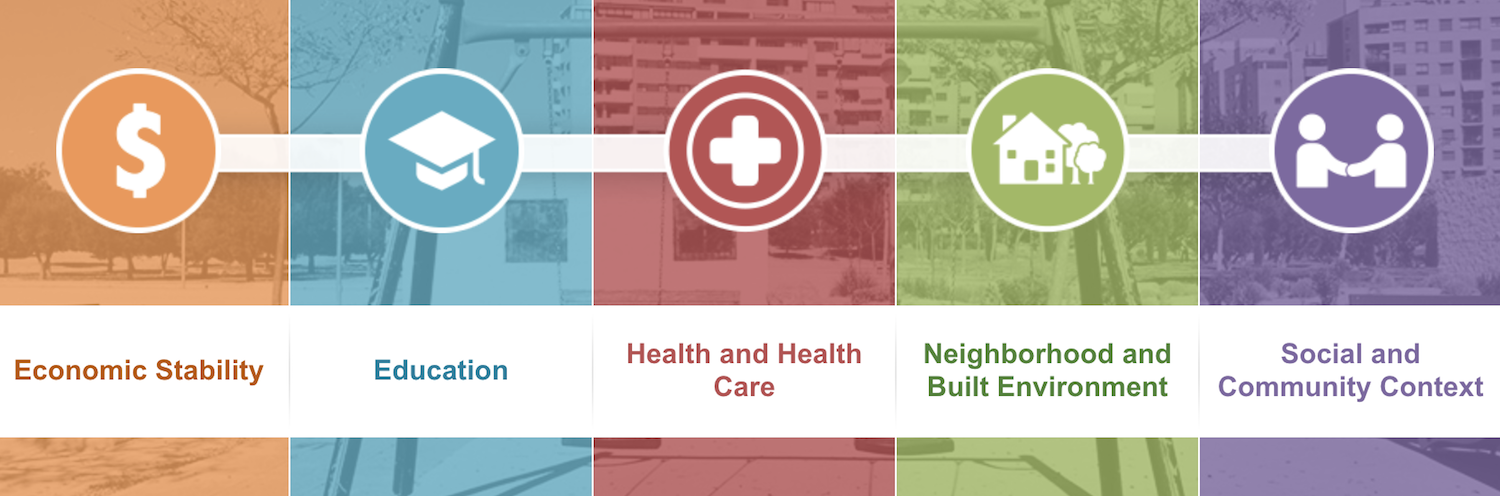 COMMUNITY-WIDE ADVERSE CHILDHOOD EXPERIENCES, TRAUMA, AND RESILIENCE
8
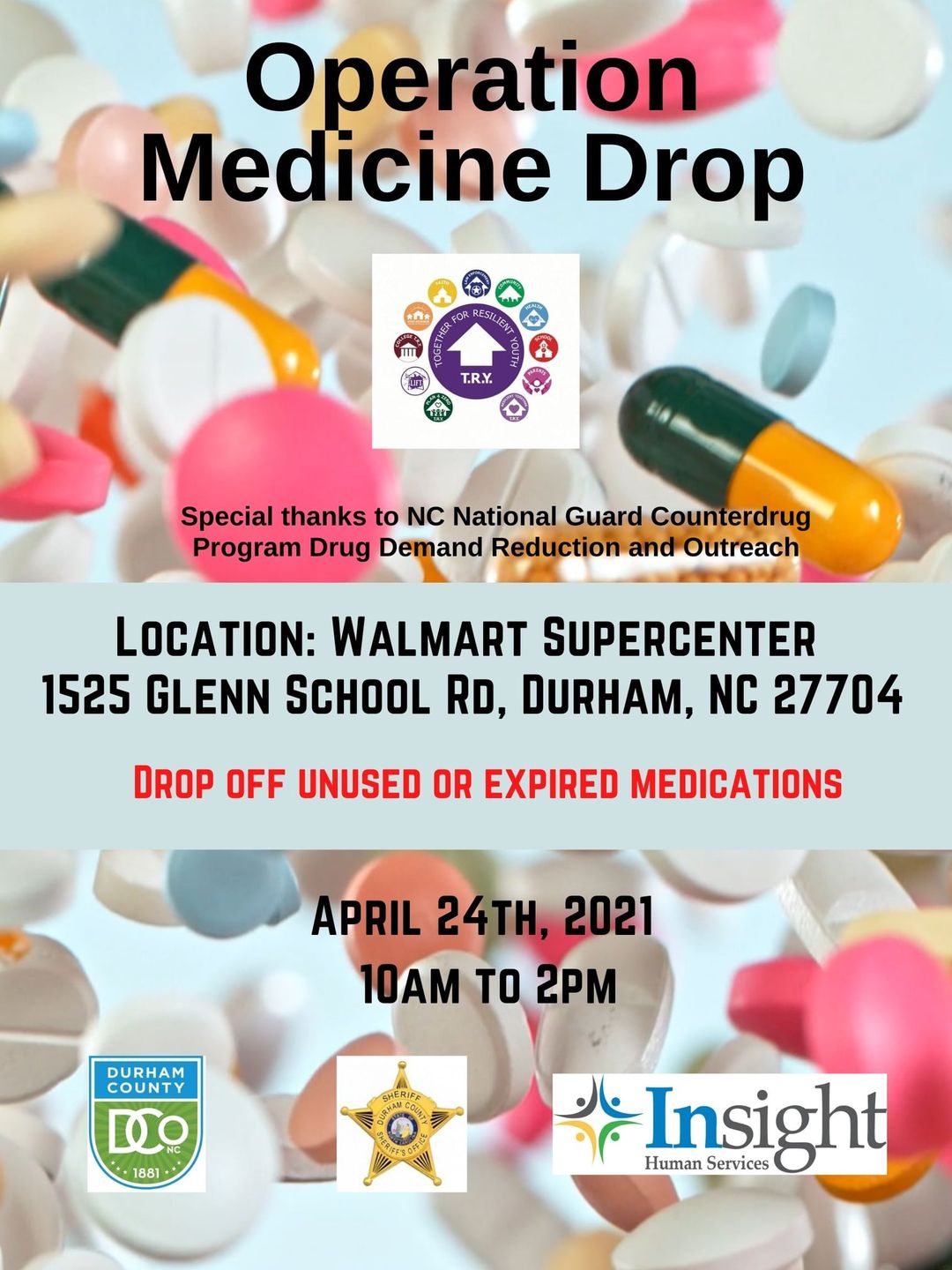 Opioid Misuse Prevention


Education to 8,000/month via TRY Ambassadors
Published the Durham County SU Report
Operation Medicine Drop
Installed 7 Permanent Lock Boxes throughout Durham
Distribution of medication lock boxes for families and recovery programs (221)
Events organized with law enforcement to collect and safely dispose of expired or unsued medications
Distribution of chemical medication disposal  
Youth involved – Safe to Call, PSAs, Media

Whole Health Ambassador Support program $600,000 in Durham and 11 Counties delivered through CHWs and Volunteers

Annual Conference – February 22, 2022 
TRY PREVENTION 2022 with Duke Department of Brain Sciences.
Strategic Prevention Framework/Seven Strategies for Community Change
10
Treatment and Mental Health 
Cindy Haynes

Proposed 10% budget cuts to Law Enforcement to support Mental Health

Committee Update
Discussion 
Questions 
Feedback 
Next Steps
Schedule for Durham Joins Together committees: 

Prevention/Education 
2nd Wednesday 10:30am Virtual  

Mental Health/Treatment and Data
2nd Tuesdays 3:00 PM 

Policy – To be determined